第四单元 修身正己
13.叶圣陶先生二三事
第四单元 修身正己
13.叶圣陶先生二三事
链接中考
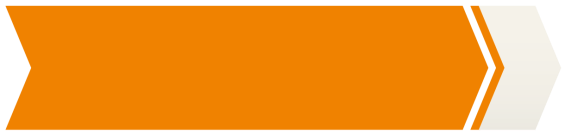 链接中考
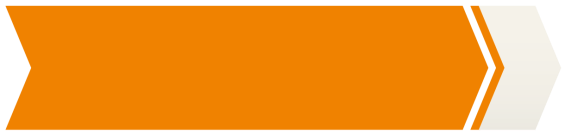 考点    语言描写及其作用
考点透视
分析语言描写及其作用是中考的常考考点之一。语言描写指的是文学作品中人物的对话和独白。语言描写是塑造人物形象的重要手段。成功的语言描写能够鲜明地展示人物的性格，生动地表现人物的想感情， 深刻地反映人物的内心世界， 使读者“如闻其声，如见其人”，获得深刻的印象。
如课文中叶圣陶先生对文风的看法： “你写成文章，给人家看，人家给你删去一两个字，意思没变，证明你不行。 ”这句话充分表现出叶圣陶先生文风的严谨，具体翔实。
图解技法
①语言能显示人物的身份、职业、地位、经历。 ②语言描写能够表现人物的思想感情，反映人物的心理活动。 ③语言描写可以推动故事情节的发展，交代事情的来龙去脉。 ④通过语言描写介绍环境、时代背景，或借人物之口发表议论以深化主题。
语言描写及其作用
经典题型
❶ 对画线句子运用的描写方法判断正确的一项是（     ）。 ❷ 简要分析作者在第 × 段描写 × × （ 人物） 时运用的描写方法及其作用。
类文在线
［沈阳中考］阅读下文，回答问题。
这世上没有你不行 
	① 人为何而生？每一个人，既生于世，必有他独特的用处。 
	② 这是一位老太太教我的。她晚年因战祸而家破人亡，卖掉了大房子，只留下偏处旧地产一隅的小茶室自住。
③ 这件事发生时，老太太正在伊豆山温泉旅行。有个十七岁的男孩在伊豆山投海自杀，被警察救起。他是个孤儿，愤世嫉俗，末路穷途。 
④ 老太太到警察局要求和男孩见面。警察知道老太太的来历，同意她和男孩谈谈。 
⑤ “孩子，”她说时， 男孩扭过头去， 像块石头，全不睬她， 老太太用安详而柔和的语调说下去，“孩子，你可知道，你生来是要为这个世界做一些除了你没人能办到的事的吗？”
⑥ 她反复地说了好几次， 男孩突然回过头来，说道： “你说的是像我这样一个连父母都没有的孩子？” 
⑦ 老太太不慌不忙地回答： “对，正因为你没有父母，所以你能做些了不起的妙事 。” 	⑧ 男孩冷笑道： “哼，当然了！你想我会相信这套？” 
	⑨ “跟我来，我让你自己瞧。”她说。
.   .
⑩ “老糊涂……”男孩嘴硬腿不硬，还是跟着走了出来。他当然不愿意留在警察局，但也别无去处。 
⑪ 老太太把他带回小茶室，叫他在菜园里打杂。虽然生活清苦，她却对男孩爱护备至。男孩也慢慢地不像以前那么倔强，内心变得安稳平和了。 
⑫ 为了让他培育些有用的东西， 老太太给了他一些生长迅速的萝卜种。 十天后萝卜发芽生叶，男孩得意地吹着口哨。萝卜熟了，老太太把萝卜腌得可口，给男孩吃。
⑬ 后来男孩用竹子自制了一支横笛，愉快地吹奏自娱， 老太太听了也很高兴，赞道： “除了你没有人为我吹过笛子，乔治，真好听。” 
⑭ 男孩似乎渐渐有了生气，老太太便把他送到高中念书。高中毕业，乔治白天在地下铁道工地做工，晚上在大学夜间部深造。毕业后，在盲人学校任教。 
⑮ 学生们常用手摸着乔治健壮的肩膀说：“啊！你真是又高大又健壮！”
⑯ “你因为胸部这么厚实，所以中气足，吹起笛子来能一口气吹那么久，是吧？” 
 ⑰ “你吹笛子，能使我知道很多东西的形状和颜色，简直像看到了一样。” 
⑱ 听了盲学生的话，乔治对老太太说： “现 在，我已相信，真有别人不能只有我才能做到的妙事了。”
.   .
⑲ “你瞧，对吧？ ”老太太说， “你如果不是孤儿，也许就不能领悟盲人的苦处。只有真正了解别人痛苦的人，才能为别人做美妙的事。十七岁时， 最需要的就是有人爱惜。 你大声呐喊，说你要的根本不可能得到，根本就不存在——可是后来，你自己却有了慈悲之心。” 
⑳ 乔治心悦诚服地点点头。 
㉑他们两人已把身受的痛苦化为仁慈。因为悲痛在心灵深处造成的创伤，能使一个人更好地体会与体贴他人。
㉒老太太说：“尽量让那些不幸的人知道活着的快乐——也就是知道有人爱护自己的快乐。等到你从他们脸上看到感激的光辉，那时候，至像我们这样精疲力竭、对生活不满而又厌倦的人，也会感到有了活下去的意义。” 
㉓在老太太的茶室里，年轻的乔治利用假日自撰笛曲，吹奏给他的盲学生听。把流水、浪潮以及绿叶中的风声，都谱了进去。那些孩子眼虽不明， 手却能写， 为那首乐曲题名为《清风流水》。 
( 选自《意林》，有删改 )
1 .选文第 ④ ～ ⑳ 段，乔治见到老太太后，发生了一系列的心理变化，请结合选文，补全下面方框中的内容。


A．_____________________ B．_____________________
冷漠怀疑
A
_____
_____
愉快自信
_____
B
安稳平和
心悦诚服
2 .选文第 ⑦ 段和第 ⑱ 段中先后提到了“妙事”，请结合文章内容分析它们的含义。第一个“妙事”： ________________________________ 第二个“妙事”： ________________________________________
泛指美好的事。
指乔治帮助盲学生，使他们得到快乐的事。
3 .选文第 ⑮ 段运用了什么人物描写方法？ 有什么作用？ ★ 
_________________________________________________________________
语言描写、动作描写。生动形象地写出了盲学生对乔治的喜爱。
答题模式 
答题思路：此题考查分析人物描写方法及其作用的能力。答题时，首先判定运用的人物描写方法，从第 ⑮ 段中的“摸”和“说”两个词，可以判定运用了动作描写和语言描写。再分析其作用，由“摸”可见学生们跟乔治很亲近； 从学生的话中，可见学生们非常羡慕、喜爱乔治。
答题步骤：第一步， 判定是正面描写还是侧面描写，如果是正面描写，再判定是属于语言描写、动作描写、神态描写、心理描写等描写方法中的哪一种或哪几种。	第二步，根据描写方法分析人物的性格特征或思想品质。
答题格式：运用了……的描写方法，刻画了人物……的性格特征（或品质、心理）。
4 .作者为什么写老太太让乔治种生长迅速的萝卜？ 
________________________________________________________________________________________________________
因为种生长迅速的萝卜可以让乔治体会成功，找到自信，表现了老太太有智慧，充满爱心，教育方式巧妙。
5 .选文第 ㉑段运用了哪种表达方式？ 该段在内容和结构上有什么作用？ 
______________________________________________________________________________________________________________
议论。内容上，点明中心，写出一个人所经历的痛苦能转化为体会和体贴他人之心的仁慈；结构上，总结上文(过渡)。
6 .选文中盲学生为什么把那首乐曲题名为《清风流水》？ 
_____________________________________________________________________________________________________________
这首曲子把流水、浪潮以及绿叶中的风声都谱了进去；盲学生感受到乔治对他们的关爱就像清风流水一样滋润心田。
谢 谢 观 看！